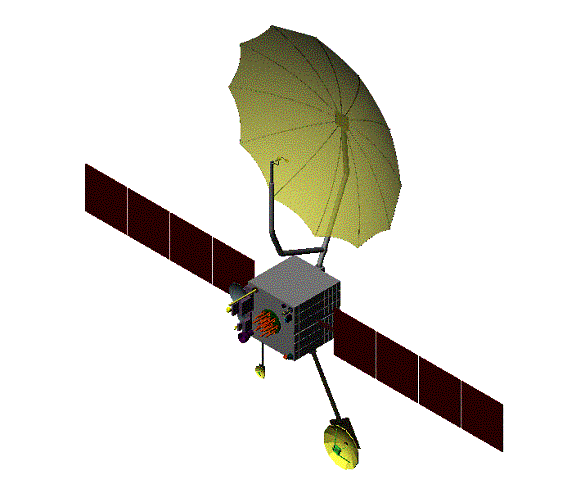 GPS Status and Modernization
GEOSpatial Information Systems for Transportation Symposium
Charleston, WV
12-14 April 2010
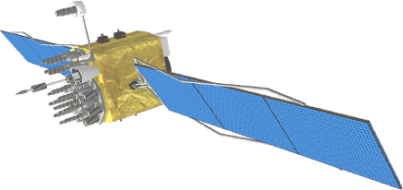 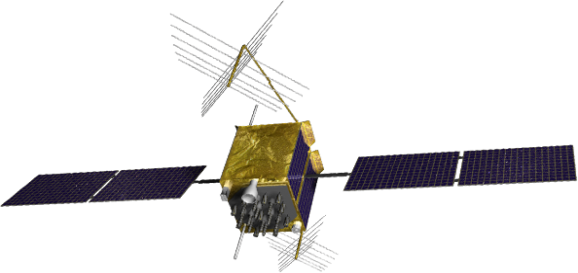 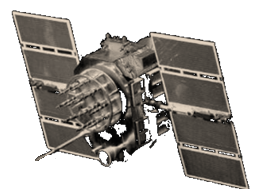 Maj Wesley Chidester
Deputy Chief, Systems Engineering & Integration
GPS Wing, Air Force Space Command
"This briefing is for information only.  No US Government commitment to
sell, loan, lease, co-develop or co-produce defense articles or provide
defense services is implied or intended."
"DISTRIBUTION A: Approved for public
release; distribution unlimited"
Overview
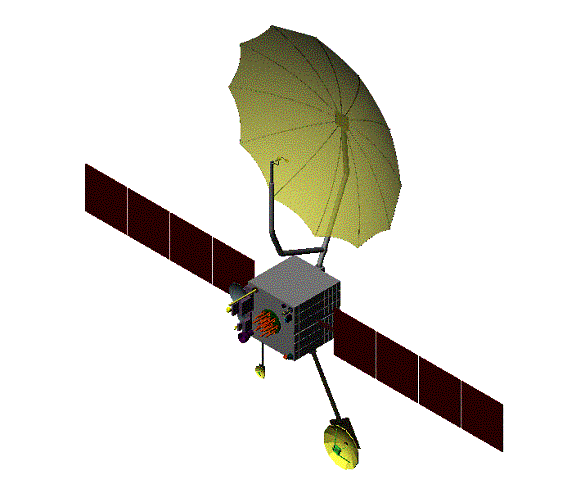 GPS Overview
Recent Events
Modernization Improvements
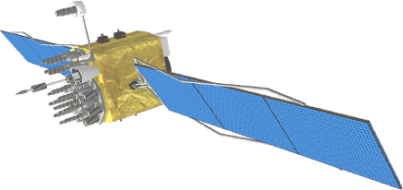 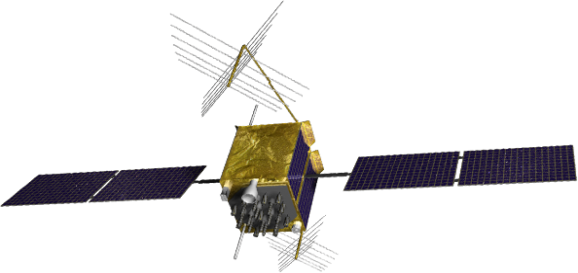 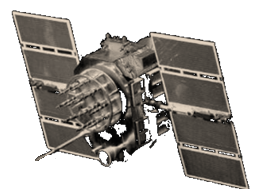 Critical Asset
Vital to International Security, Economic Growth, and Public Safety
Creates an irreplaceable advantage for warfighters and civil communities
Extends across all domains -- air, land, sea, space, cyberspace
Effects transcend national and military boundaries
Simultaneously creates strategic and tactical, global and local effects
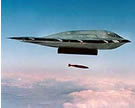 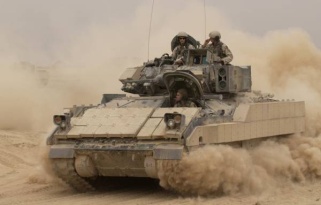 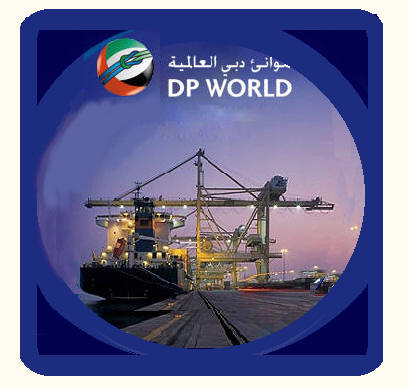 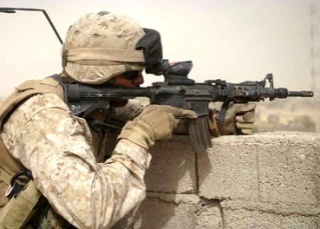 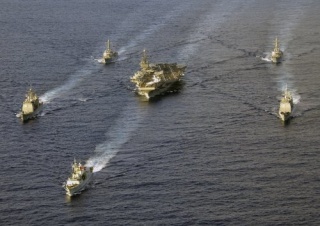 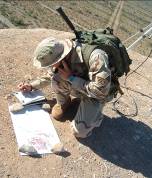 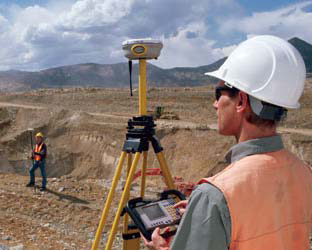 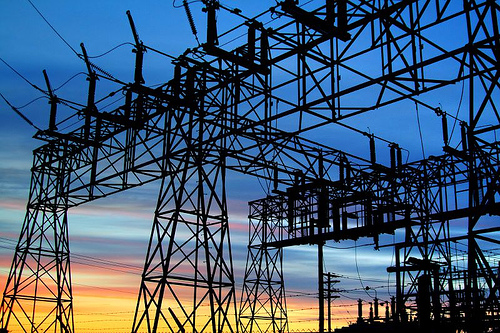 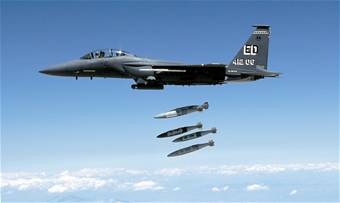 Available, reliable, accurate, and free of charge
GPS – Serving the World
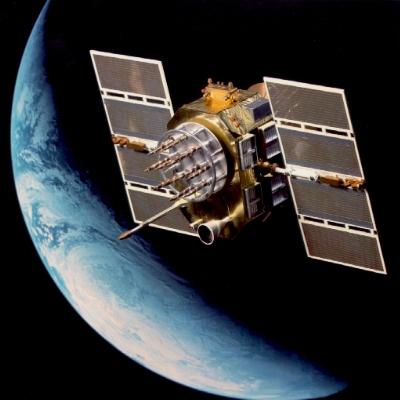 Very robust constellation
30 space vehicles currently in operation
11 GPS IIA 
12 GPS IIR
7 GPS IIR-M
4 additional satellites in residual status
1 additional IIR-M waiting to be set healthy

Global GPS civil service performancecommitment met continuouslysince December 1993

Next Launch – IIF-1, May 2010
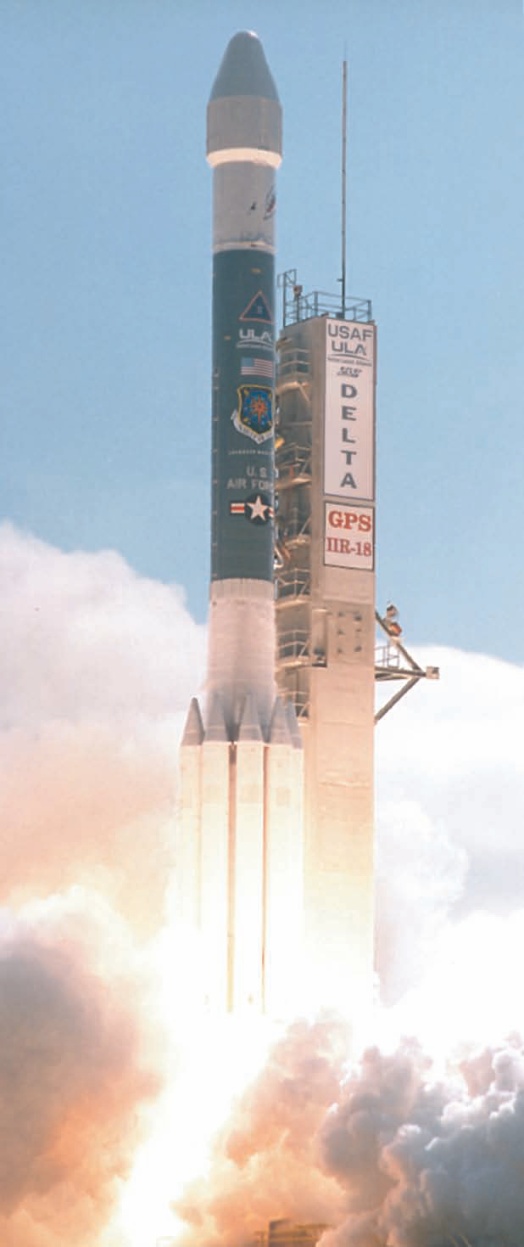 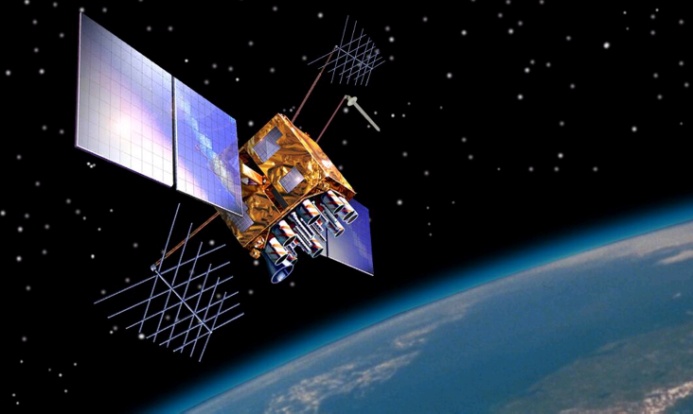 GPS Ground Segment
Schriever AFB
England
Alaska
Vandenberg
 AFB
South Korea
USNO Wash, DC
Bahrain
Cape Canaveral
Hawaii
Kwajalein
Ecuador
Diego Garcia
Ascension
Tahiti
Australia
Argentina
South Africa
New Zealand
Operated by Space Professionals in 2d Space Operations Squadron at Schriever AFB, CO
Backup facility at Vandenberg AFB, CA
Global network of 16 ground monitoring sites and 12 ground antennas
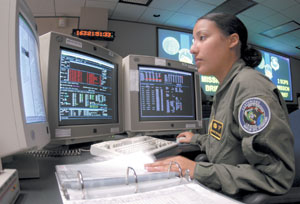 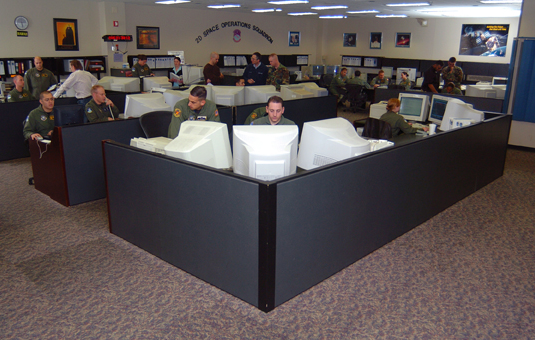 SPS Signal in Space Performance
N/A
N/A
N/A
N/A
N/A
2001 SPS Performance Standard
(Root Mean Square (RMS) over all SPS SIS URE)
2008 SPS Performance Standard
(RMS over all SPS SIS URE)
RMS Signal-in-Space User Range Error (URE), meters
Selective Availability
System accuracy exceeds published standard
GPS Modernization Programs
1995
2005
2010
2014 - 2025
GPS IIA
GPS II R / IIR-M
GPS IIF
GPS III
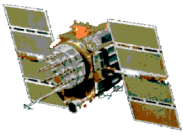 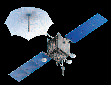 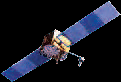 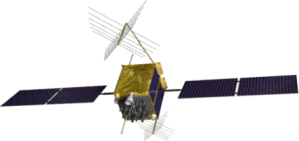 Space
Segment
Standard Service
Single frequency (L1)
Coarse acquisition code navigation
 Precise Service
Y-Code (L1Y & L2Y)
IIA/IIR capabilities plus
2nd civil signal (L2C)
M-Code (L1M & L2M)
IIR-M capability plus
3rd civil signal (L5)
12 year design life
Backward compatible
4th civil signal (L1C)
Increased availability
Increased integrity
Legacy
Control
System
Architecture Evolution Plan
(AEP)
Next Generation
Control Segment
(OCX)
Ground Control Segment
GPS Modernization – Ground
Architecture Evolution Plan (AEP)
Transitioned in 2007
Modern distributed system replaced 1970’s mainframes
Increased capacity for monitoring of GPS signals to 100% worldwide coverage (was 96.4%) and have 99.8% of world double covered
Increased worldwide commanding capability from 92.7% to 94.5% while providing nearly double the backup capability

Next Generation Operational Control Segment (OCX)
Enables modernized messaging 
Controls more capable GPS constellation
Monitors all GPS signals
$1.53B contract awarded 25 February 2010
GPS Modernization – New Civil Signals
Second civil signal “L2C”
Designed to meet commercial needs
Higher accuracy through ionospheric correction
1st launch: Sep 2005 (GPS IIR-M);  24 satellites: ~2016
Third civil signal “L5”
Designed to meet demanding requirements for transportation safety-of-life
1st launch: ~ 2010 (GPS IIF); 24 satellites: ~2018
Fourth civil signal “L1C”
Designed with international partners for GNSS interoperability
Begins with GPS Block III
1st launch: ~2014;  24 satellites: ~2021
GPS Expandable
Optimize GPS assets to improve operational effectiveness for global users & terrain challenged environments
Increase the number of vehicles over head for better availability/coverage
Constellation expansion feasible with robust number of satellites now on-orbit

Consistent with the current Standard Positioning Service (SPS) Performance Standard   
Adjust position of satellites in 3 of 6 orbital planes to create expanded constellation
Expanded constellation provides better GLOBAL coverage
Current Operations
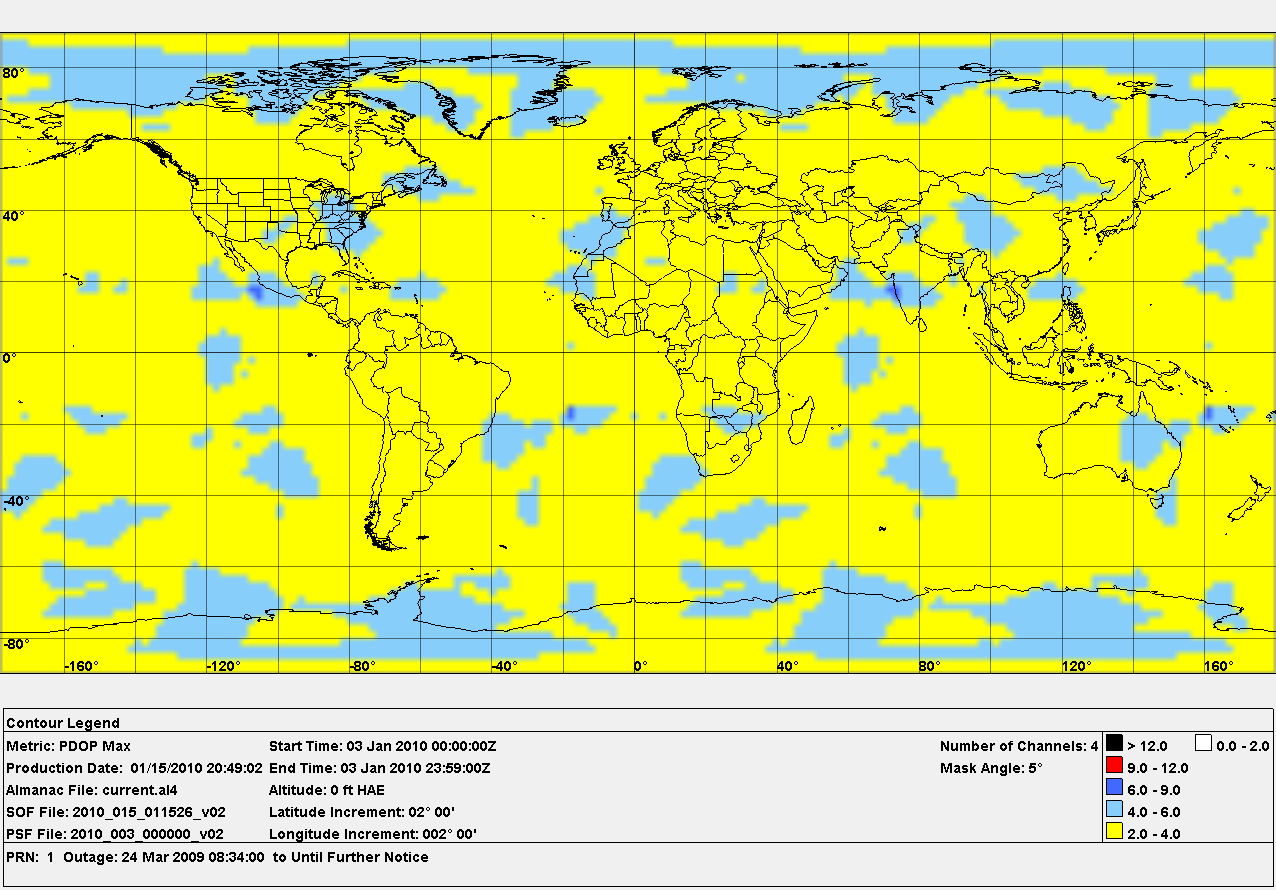 Expanded Operations
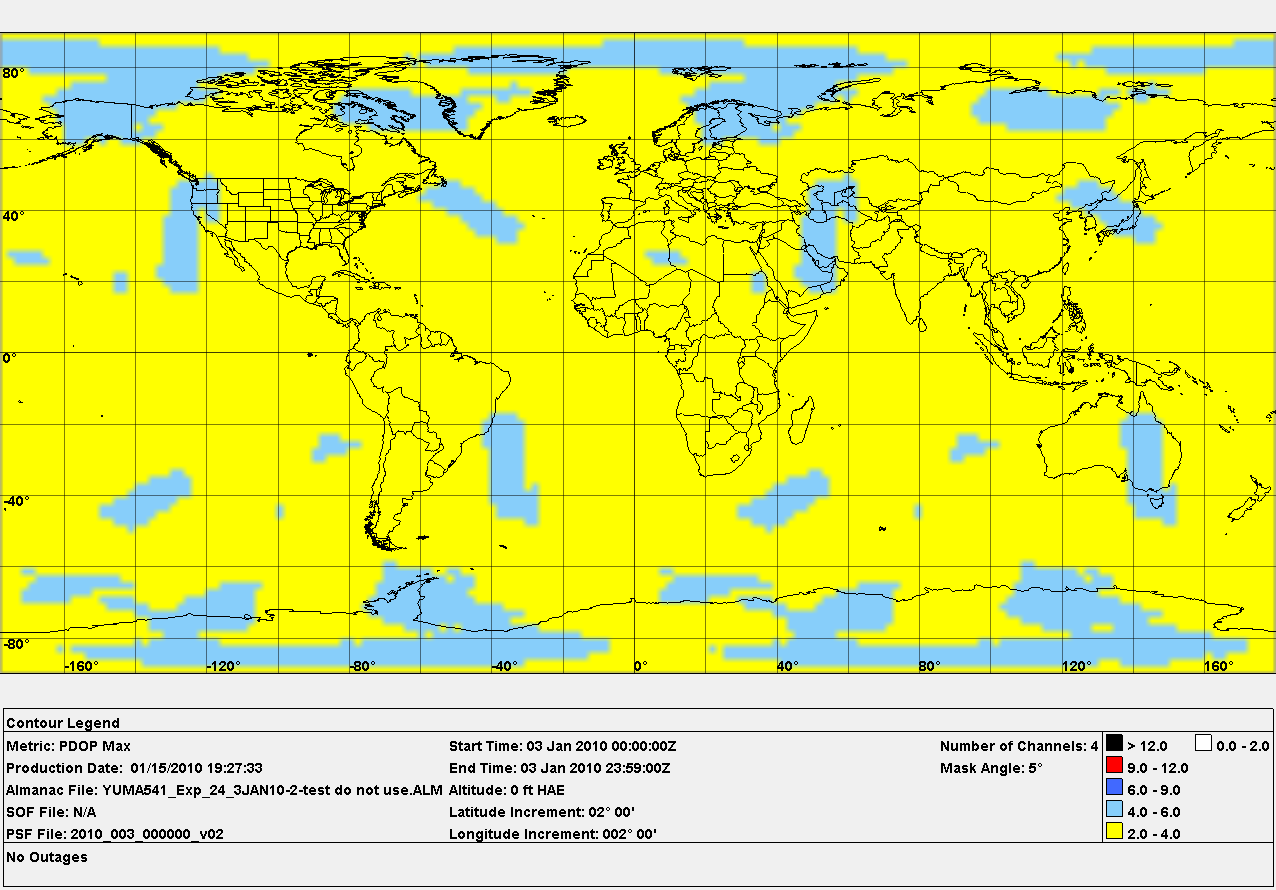 Keys to the Global Success of GPS
Program Stability and Performance
Civil service performance commitment met continuously since 1993
Continuous improvements in accuracy, availability, etc.
Continuity of constellation and signals ensured throughAir Force operation and acquisition
Funding through U.S. taxpayers
Policy Stability and Transparency
Open access to civil GPS signals, free of direct user fees
Open, free, and stable technical documentation
Market-based competition worldwide
National-level policy coordination including civil and military leaders
Commercial Entrepreneurship and Investment
Continuous Modernization thru Technology Investment
Summary
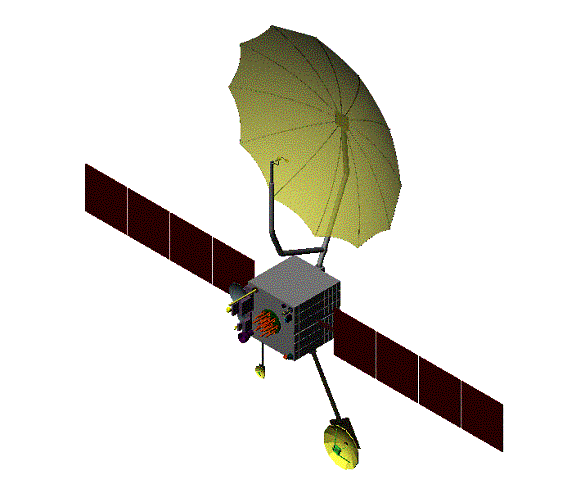 Largest constellation in history with best accuracy ever

Modernized Command and Control System allows more signal monitoring and quicker satellite commanding than ever before 

Constant improvements through constellation management

And we’re continuing to modernize and improve GPS even more!
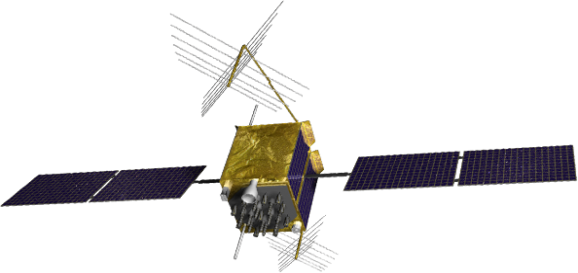 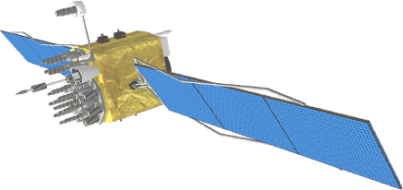 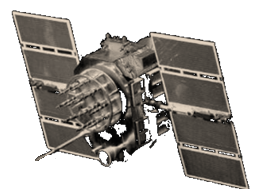 GPS -- Serving the World
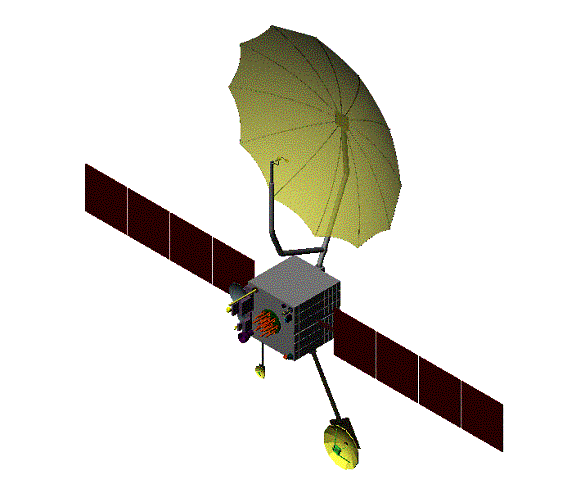 GPS Status and Modernization
GEOSpatial Information Systems for Transportation Symposium
Charleston, WV
12-14 April 2010
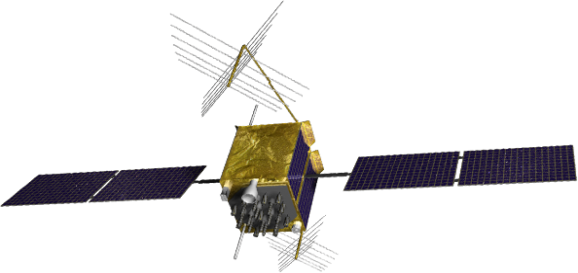 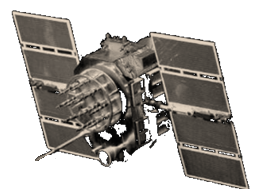 Maj Wesley Chidester
Deputy Chief, Systems Engineering & Integration
GPS Wing, Air Force Space Command
"This briefing is for information only.  No US Government commitment to
sell, loan, lease, co-develop or co-produce defense articles or provide
defense services is implied or intended."
"DISTRIBUTION A: Approved for public
release; distribution unlimited"